Controlled Experiment
Hao Zhong
Shanghai Jiao Tong University
Controlled experiment
A controlled experiment is one in which everything is held constant except for one variable or one treatment.
A set of data/subjects is taken to be two groups
normal or usual state, 
one or more other groups are examined where all conditions are identical to the control group and to each other except for one variable.
Variable vs Treatment
A problem can be considered as f(x, ….) = y, change x to see its impacts on y
The same algorithm
Two sets of data
Observe the performance

A problem can be considered as f(x, ….) = y, change f to see its impacts on y
Two sort algorithms
The same set of data
Observe the performance
The problems of variable
What if a variable introduces bias?
The problems of variable
What if a variable introduces bias?
Human
The problems of variable
What if a variable introduces bias?
Human
What if a variable is random?
The problems of variable
What if a variable introduces bias?
Human
What if a variable is random?
Weather prediction
The problems of variable
What if a variable introduces bias?
Human
What if a variable is random?
Weather prediction
What if a variable cannot be aligned?
The problems of variable
What if a variable introduces bias?
Human
What if a variable is random?
Weather prediction
What if a variable cannot be aligned?
The problems of variable
What if a variable introduces bias?
Human
What if a variable is random?
Weather prediction
What if a variable cannot be aligned?
f(x, y) vs f(x)
f(x) vs f(y)
The problems of variable
What if a variable introduces bias?
Human
What if a variable is random?
Weather prediction
What if a variable cannot be aligned?
f(x, y) vs f(x)
f(x) vs f(y)
What if a variable is too expensive?
The problems of variable
What if a variable introduces bias?
Human
What if a variable is random?
Weather prediction
What if a variable cannot be aligned?
f(x, y) vs f(x)
f(x) vs f(y)
What if a variable is too expensive?
Human
Hardware
The problems of outputs
What if an output is random?
The problems of outputs
What if an output is random?
Weather prediction
The problems of outputs
What if an output is random?
Weather prediction
What if an output is too expensive?
The problems of outputs
What if an output is random?
Weather prediction
What if an output is too expensive?
Time
Human life
The problems of outputs
What if an output is random?
Weather prediction
What if an output is too expensive?
Time
Human life 
What if two outputs cannot be compared?
The problems of outputs
What if an output is random?
Weather prediction
What if an output is too expensive?
Time
Human life 
What if two outputs cannot be compared?
Social impact
Human feedback
Example 1
Hao Zhong, Lu Zhang, and Hong Mei. An experimental study of four typical test suite reduction techniques. Information and software technology 50(6) 534-546, 2008. 
Test suite reduction
My first journal paper
Problem definition
vs
n>m
Existing approaches
Greedy: 
M.J. Harrold, R. Gupta, M.L. Soffa, A methodology for controlling the size of a test suite, ACM Transactions on Software Engineering and Methodology 2 (3) (1993) 270–285
T.Y. Chen, M. Lau, A new heuristic for test suite reduction, Information and Software Technology 40 (5-6) (1998) 347–354.
Genetic algorithm: 
N. Mansour, K. El-Fakih, Simulated annealing and genetic algorithms for optimal regression testing, Journal of Software Maintenance 11 (1) (1999) 19–34
ILP:
J. Black, E. Melachrinoudis, D. Kaeli, Bi-criteria models for all-uses test suite reduction, in: Proceedings of 26th International Conference on Software Engineering, IEEE Computer Society, Washington,DC, USA, 2004, pp. 106–115
The variable
Random->Real
The variable
A problem can be considered as f(x, ….) = y, change f to see its impacts on y
The same algorithm
Two sets of data
Observe the performance
Random->Real
The results
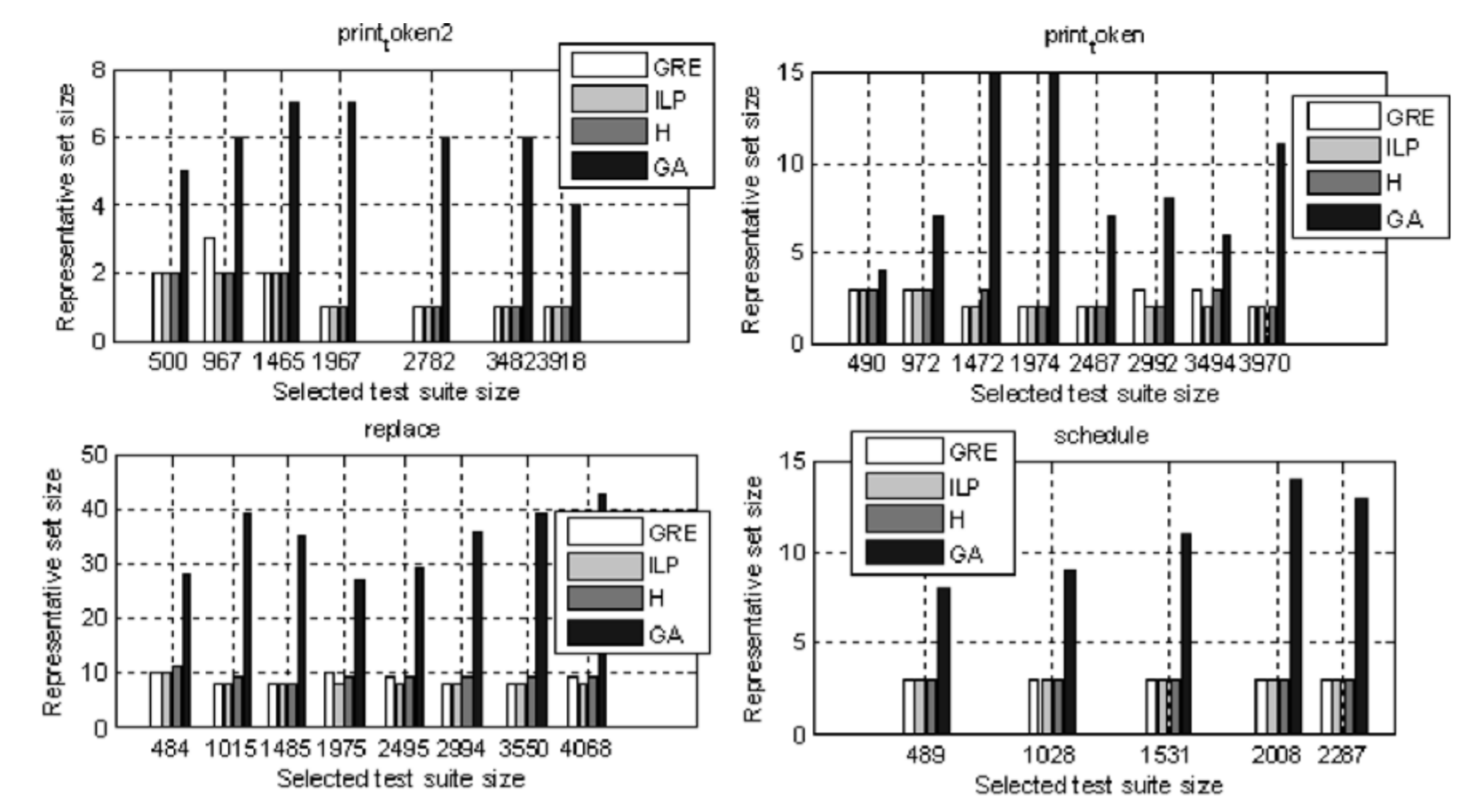 Example 2
Hao Zhong, Tao Xie, Lu Zhang, Jian Pei, and Hong Mei. MAPO: Mining and recommending API usage patterns. In Proc. European Conference on Object-Oriented Programming (ECOOP), pages 318-343, 2009.
API usage recommendation
Pattern
Pattern rank
Clicked sequence
API of interest
Clicked sequence
Contexts of methods
Whether the API is invoked in this sample
Similarity to the current programming context
Click
Methods with the clicked sequence
Highlighted with background color
Methods without the clicked sequence
Experiment
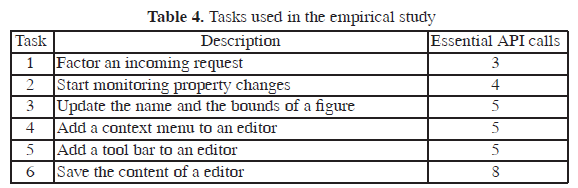 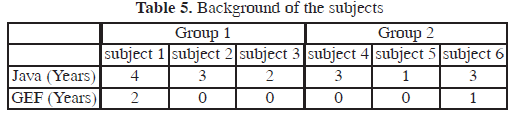 Experiment
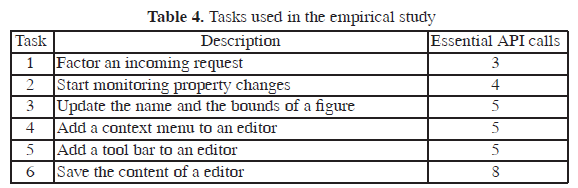 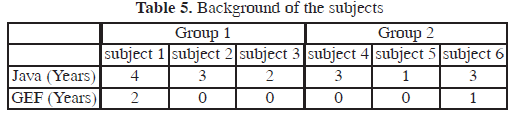 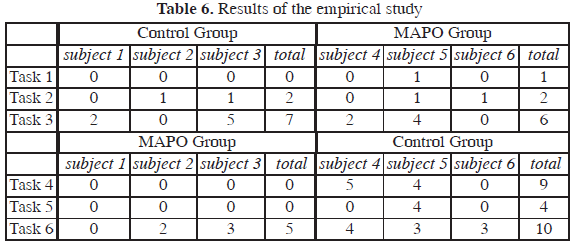